調降優惠存款利率(§36)
(舊制85年2月1日前的年資才有18%)
退休金種類 利率
實施期間
調降優惠存款利率：支(兼)領月退休金者
(有調整且經調降者才有樓地板保障；原核定退休所得原已低於樓地板者仍為其原金額)
降至

9%
調降至0% 優存本金 全部領回
降至

0%
110年以後
107.7.1~109.12.31
調降後月 退休總所 得不得低 於最低保 障金額
最低保障金額
註：月退休總所得=優存利息+月退休金
原即低於最低保障金額者，維持原金額
調降優惠存款利率：人道關懷弱勢保障(§36)
1.適用對象：支(兼)領月退休金且退休所得低者

每月退休所得，低於替代率調降方案最末年(第11年)之上限金額。
2.具體作法： 
  替代率調降方案最末年(第11年)之上限金額中，屬於公保優存部分，仍照18%利率計算其相應可辦理優惠存款之本金，以

適度保障其退休權益。

3.支領減額月退休金者，不適用。
調降優惠存款利率：人道關懷弱勢保障(§36)
純舊制30年、625薪級、優存金額1,231,200元、原退休金43,302+優存18,468=61,770元
107-108	109	110	111	112	113	114	115	116	117
118
年度
(純舊制的月退人員
易有此情形)
優惠存款利息降為0後，月退休金43,302元，低於第11年後替代率
47,080*2*52.5%=49,434元。
屬優惠存款利息49,434-43,302=6,132元部分，仍照18%利率計算其相應可辦 理優惠存款之本金(408,800)。
調降優惠存款利率 支領一次退休金者
(舊制年資的人才適用，96年始退休者少有擇領一次退休金)
支領一次退休金者
(一次退休金+公保養老給付合計以3百萬元本金-45,000利息為例)
等於或低於最低保障金額部分	超過最低保障金額部分


本金	利率	利息	本金	利率	利息
每月利 息合計
實施期間
107.7.1~
109.12.31
18%	32,160	856,000	12%
40,720
2,144,000
8,560
18%	32,160	856,000	10%
39,293
110年~111年
2,144,000
7,133
18%	32,160	856,000	8%
37,867
112年~113年
2,144,000
5,707
18%	32,160	856,000	6%
36,440
114年以後
2,144,000
4,280
38
調降退休所得替代率(§37)
1.退休所得替代率計算公式：
月退休(月補償)金+優存利息(或社會保險年金)
≦
退休所得 替代率(%)
最後在職本(年功)薪2倍
社會保險年金： 
指於政府機關、公立學校或公營事業退休所領取之公保年
金或勞保年金，不包括純私人機構42 退休所領勞保年金。
調降退休所得替代率
2.已退休者：自107.7.1起，逐年調降替代率上限
以10年時間過渡
(每年調降1.5%)
最低保障金額
調降後月 退休總所 得不得低 於最低保
註：月退休總所得=優存利息+月退休金
44
原即低於最低保障金額者，維持原金額
障金額
調降退休所得替代率
法案施行前已退休人員 ＆ 法案施行前已符合月退休金 支領條件者
法案施行後始符合月退休
金支領條件者
人員類別
不適用均薪方案
適用均薪方案
退休金

(分子值)
不分退休年度都以最後在職「本(年功)薪×2」 計算(不適用均薪)
現職待遇

(分母值)
43
調降退休所得替代率
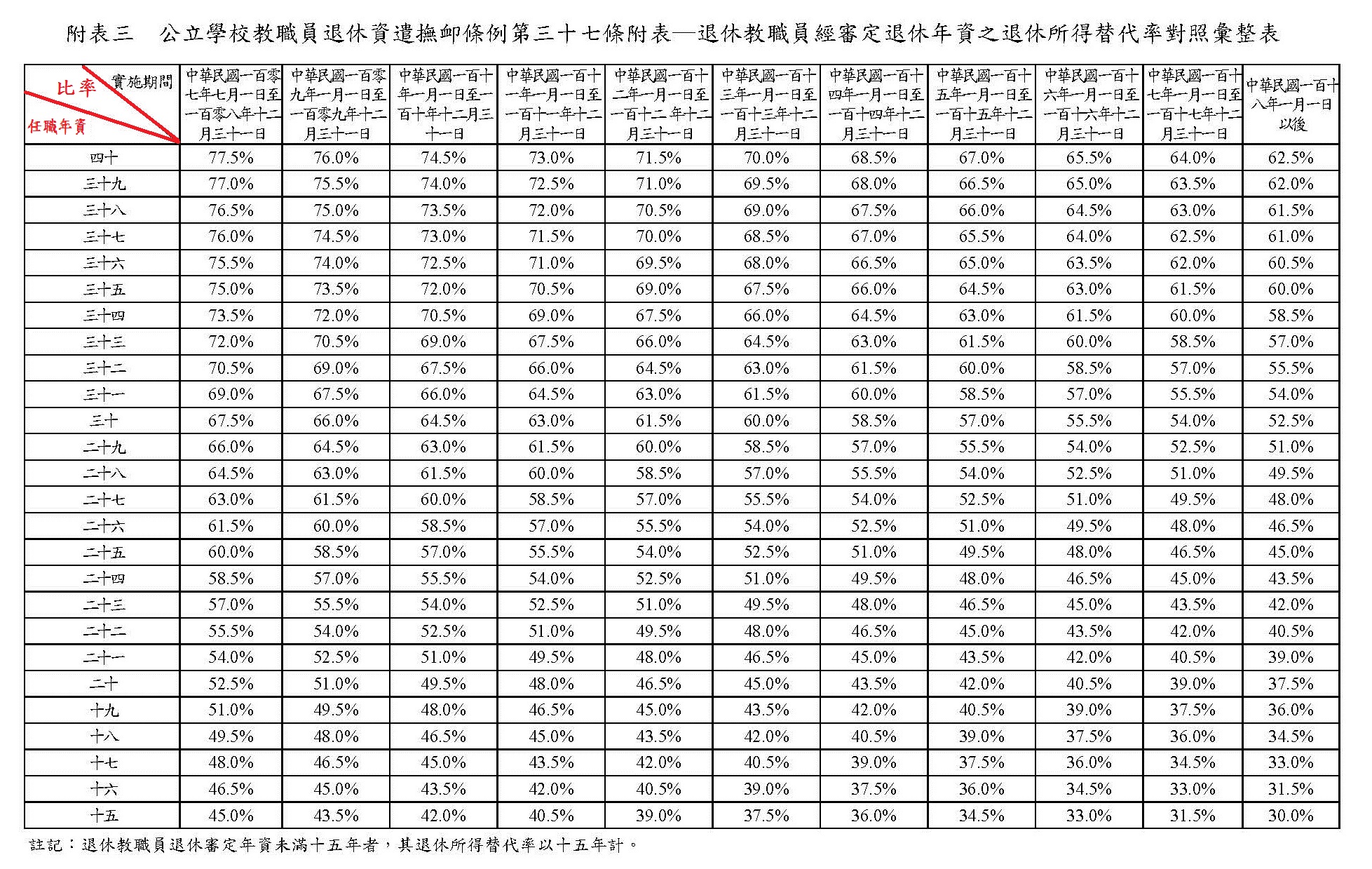 再任公職停領月退休金(§77)
政
府 捐 贈 之 財 團 法 人
107年1月1日起每 月基本工資調整為 2  2  ,  0  0  0  元
轉 投 資 公 司
優存
行 政 法 人
私 立 學 校
公
職
月退
法定基本工資
例外 (§78)
1.受聘(僱)執行政府因應緊急或危難事故之救 災或救難職務。
2.受聘(僱)擔任山地、離島或其他偏遠地區之
公立醫療機關(構)，從事基層醫療照護職務。
再任公職基本工資認定
須計入法定基本工資項 目:

1.每月固定或經常領取之 薪金、俸給、工資、歲費 (包含經常性按時、按日 或按件計給報酬者)

2.其他名義給與等各種薪 酬收入(指右列不須計入 之項目以外之薪酬)
不須計入法定基本工資 項目，指下列浮動性報酬:

1.加班費、非固定性之專 題演講或課程講授之鐘點 費、獎金等給與

2.依實際出席次數按次支 給之出席費或兼職費與覈 實支給之交通費及差旅費 及日支費等費用
76
過渡規定
(107.7.1-108.6.30支(兼)領月退休金者死亡，遺族領月撫慰金者，仍依原法續領)
項目 
遺屬年金制度(領有政府預算、 公營事業機構支給相當於退離
給與之定期性給付者，不得擇 領遺屬年金)


取消年資補償金



再任私校職務每月薪酬總額達 法定基本工資者，應停發月退 休金及優惠存款
過渡時間




107.7.1施行1年後 
自108.7.1以後亡故者適用




107.7.1施行1年後
自108.7.1以後退休者適用


107.7.1施行之日起之下一 學年度(自107.8.1以後再 任者適用)
(即原法所稱月撫慰金)
(即領有定期性給付(如領月退)者，其配偶過世，不能再領月撫慰金，現改稱遺屬年金)
教育部人事處年金改革專區
年金改革 試算系統
年改訊
息說明
本室連結網頁：
一、教育部
二、銓敘部
三、youtube說明連結
四、臺中市政府簡報
年改簡報 資料
107.07.01退休法施行前、後退休適用之規定差異一覽表
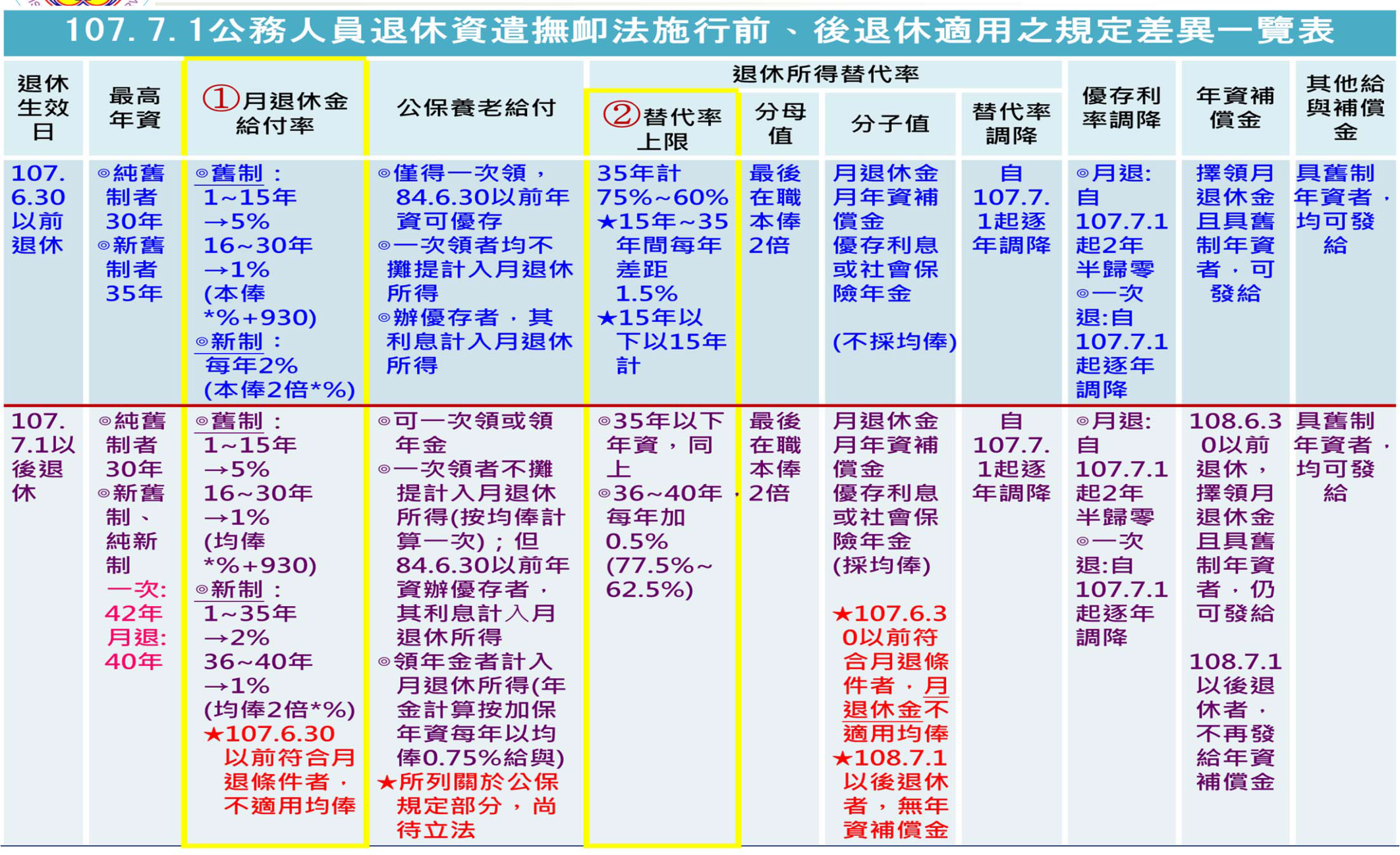